DASAR PENGUKURAN TANAH
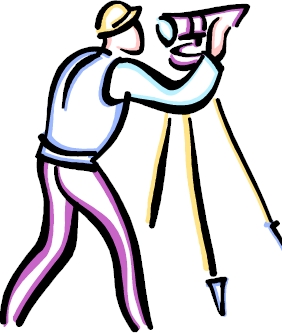 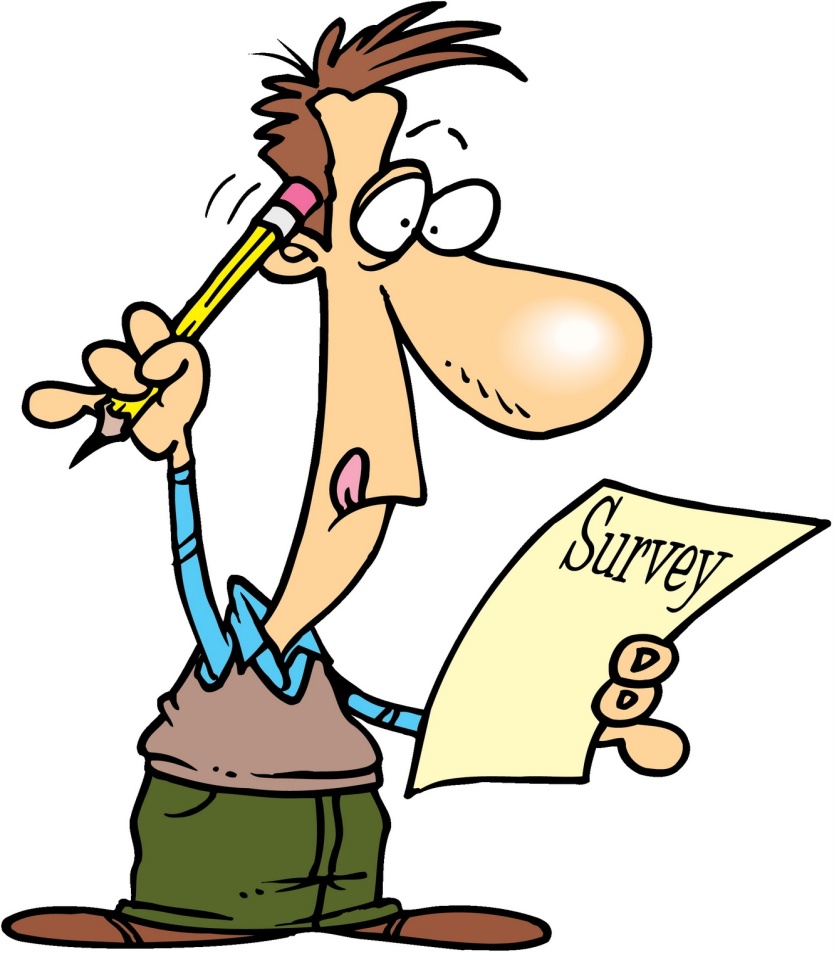 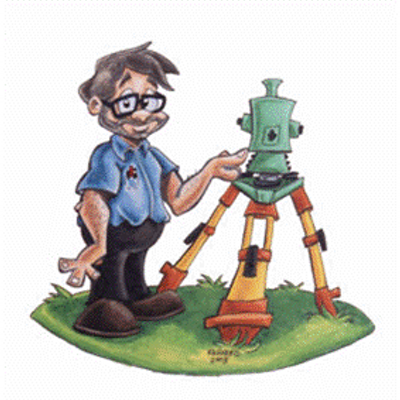 A. PENGUKURAN TANAH (SURVEYING)
Merupakan seni  penentuan posisi relatif  pada, di atas, atau di bawah permukaan bumi,  berkenaan  dengan  pengukuran:
	1. jarak
	2. sudut
	3. arah baik  vertikal  mau  pun horisontal.
Tujuan Pengukuran
Menghasilkan ukuran-ukuran  dan  kontur  permukaan  tanah, misalnya:
	1. untuk persiapan gambar-rencana (plan) atau peta
	2. menarik  garis  batas  tanah
	3. mengukur  luasan dan  volume  tanah
	4. memilih  tempat  yang  cocok untuk  suatu  proyek  rekayasa
Skala
Merupakan perbandingan antara jarak lokasi di  peta dengan jarak di permukaan bumi (di lapangan).

Contoh; 
	Skala  1  :  500cm 
    artinya  1  cm pada peta mewakili 500 cm di permukaan bumi (lapangan)

Sering, 
pemilihan skala pada proyek tertentu bergantung pada 
kerangka  yang  telah  ada  atau  kepraktisan  dalam 
membawanya.
B. Instrument Survei di Masa Lalu
Sejarah  perkembangan  survei  pengukuran  tidak 
terlepas  dari 
ilmu-ilmu  astronomi
astrologi
Matematika (keperluan praktis) 

Mesir,  Yunani  dan  Romawi  menggunakan 
prinsip-prinsip  pengukuran  (surveying)  dan  matematika untuk:
pematokan  batas-batas  kepemilikan  tanah,  
penempatan  (stake  out)  bangunan-bangunan  publik
pengukuran dan penghitungan luas tanah. 

Hubungan  yang erat  antara  matematika  dan  ukur  tanah  nampak  dari 
istilah-istilah  matematika;  geometri;  yang  menurut  bahasa 
latin  berarti  pengukuran  bumi
Gromatici merupakan sebutan bagi surveyor-surveyor roma karena menggunakan groma dalam melakukan pengukurannya.
 
	Tujuan utama pengukuran saat itu
    adalah untuk membuat sudut  
   dua  garis  satu  dengan  lainnya  
   di  permukaan  tanah.
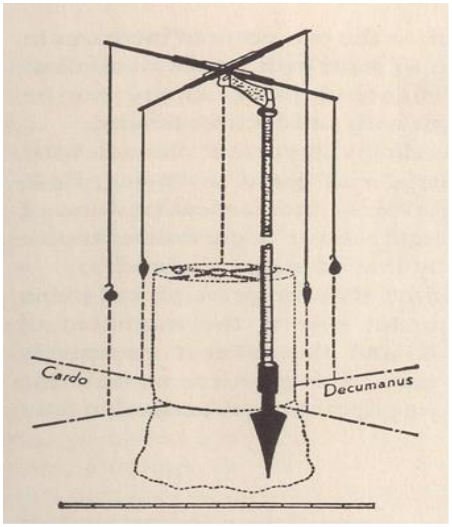 Groma
Dahulu instrument sipat datar  disebut sebagai 	Chorobates terbuat dari 	kayu sepanjang 20 ft 	(30,48cm), di tengahnya diberi  	lubang  (groove)  	sedalam  1  inc  dan  sepanjang  5  ft. Untuk 	mengetahui tingkat  garis 	horisontal (datar) dapat 	dilihat  dengan mengamati gelembung  udara jika 	telah berada di tengah- tengah dan tetap.  maka garis 	horisontal (datar) telah terbentuk. 
	Pada tahun 1607 Lippershey menemukan teleskop. 	Penemuan 	ini 	berpengauh besar terhadap 	perkembangan  peralatan  survei  dalam  	hal  	peningkantan ketelitian dan kecepatan pengukuran. 
	Pada  1631,  Pierre  Vernier,  warga  Perancis 	menemukan  instrumen,  dinamakan (vernier),  yang 	sekarang digunakan sebagai alat pembagian skala 	yang akurat.
Sebelum teleskop digunakan untuk pengukuran sudut pada  survei  tambang  dan  survei orang banyak menggunakan  peep sight  sebagai garis bidik , 
	instrumen  tersebut    dinamakan circumferentor.
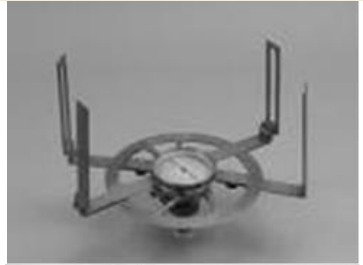 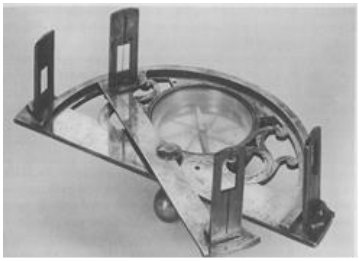 Circumferentor
Tahun 1830, instrumen pengukur sudut mengalami perkembangan, ditandai Draper dan Young merancang instrumen  pengukuran  sudut  yang  dapat diputar  pada  sumbunya  tanpa  harus  melepaskannya. 
	Instrumen    ini dinamakan  transit suatu istilah dalam teodolit, teleskopnya  dapat  diputar  180 terhadap  sumbu horisontalnya  sehingga  posisinya  menjadi  berlawanan. Untuk teleskop yang tidak dapat  diputar 180 disebut teodolit non transit.
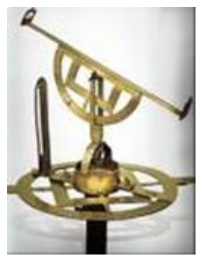 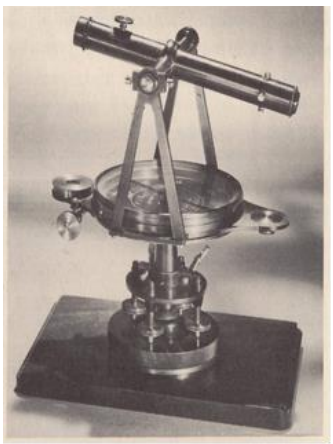 Teodolit Terbesar
Teodolit Pertama Buatan AS
Mulanya di Eropa istilah transit teodolit digunakan untuk menyebut instrument pengukur sudut-sudut horisontal dan vertikal. 
Namun  pada perkembangannya,  orang-orang  Eropa  menyebutnya sebagai  ‘teodolit’  saja  sedangkan  orang-orang  Amerika meyebutnya  sebagai  ‘transit’  saja.
Teodolit  ditemukan  oleh  Roemer,  seorang  Astronom 
Denmark, pada 1690. Kemudian mengalami penambahan-penambahan sehingga dimungkinkan dipakai  pengukuran-pengukuran  lainnya    dalam  kaitannya 
dengan  pengukuran  sudut-sudut  vertikal dan  horisontal
Teodolit  modern  bersifat  kompak,  ringan,  sederhana dan  tahan  banting.    Bagian-bagian  dan  skalanya  tertutup, kedap  debu  dan  kelembaban.    Ukuran  teodolit  ditentukan  oleh  piringan  bawahnya.  Sebagai  contoh,    20  cm  teodolit berarti  diameter  piringan  bawahnya  adalah  20  cm.   
 	Atas dasar  itu,  ukuran  teodolit  bervariasi  antara  8  sampai dengan 25 cm.
C. KLASIFIKASI SURVEI
Secara  garis  besar  survei dibedakan berdasarkan :  
1.   Akurasi yang diinginkan 
2.   Metode penentuan posisi 
3.   Instrumen yang digunakan 
4.   Tujuan survei  
5.   Tempat pengukuran
1. Klasifikasi Survei Atas Dasar Akurasi
Survei planimetris

	Asumsinya permukaan bumi datar dan tidak melengkung, akan tetapi kenyataannya permukaan bumi melengkung (tidak memperhatikan kelengkungan bumi) . 
	Pendekatan yang digunakan dalam survei ini adalah:
Garis level dianggap sebagai garis lurus, sehingga  garis unting-unting     (plumb line) di suatu titik dianggap paralel dengan di titik lainnya. 
Sudut   yang dibentuk oleh kedua garis semacam itu merupakan   sudut pada bidang datar bukan sudut pada bidang bola. 
Meridian yang melalui dua garis berupa garis paralel.
Survei ini cocok bagi pengukuran yang tidak terlalu luas. 
	Sebagai gambaran:
	- 	Untuk panjang busur 18,5 km, kesalahan yang 	terjadi 1,52 cm lebih besar. 
	- 	Selisih sudut pengukuran segitiga datar dan bola 	hanya 1” untuk rata- rata luasan 195,5 km2. 
	Survei planimetris ini tidak digunakan untuk proyek-proyek luasan besar seperti:
	- 	 pabrik-pabrik
	- 	 jembatan
	-	 dam
	-	 kanal
	-	 jembatan layang
	- 	rel kereta
	-	tidak juga untuk menentukan batas-batas.
Survei Geodetis
	Asumsinya memperhitungkan bentuk kelengkungan  bumi dan melakukan pengukuran jarak-jarak dan sudut-sudut ketelitian tinggi.
 
	Survei ini diterapkan untuk lokasi yang luas, didasarkan pada ilmu geodesi, yaitu ilmu yang mempelajari bentuk dan dimensi bumi, yang merupakan bagian dari prinsip-prinsip dan prosedur-prosedur matematis untuk penentuan posisi titik-titik di permukaan bumi.
	Bisa pada rentang jarak titik-titik antara benua satu dengan lainnya.
Survei geodetis sering digunakan untuk pengadaan titik-titik kontrol teknologi ruang angkasa (spaced control points) yang selanjutnya akan digunakan untuk titik-titik ikat bagi titik-titik minor pada survei planimetris.
	Di Indonesia pengukuran titik-titik kontrol dilakukan  oleh:
	1.  	Badan Informasi Geospasial (BIG)/Badan 	Koordinasi Survei dan Pemetaan Nasional 	(Bakosurtanal) 
	2. 	Badan Pertanahan Nasional (BPN).
2.Klasifikasi Survei Atas Dasar Metode Penentuan Posisi
Survei Terestris
	Metoda terestris dilakukan berdasarkan pengukuran dan pengamatan yang semuanya dilakukan di permukaan bumi. 
Survei Ekstraterestris
	Metoda ekstraterestris dilakukan berdasarkan pengukuran dan pengamatan dilakukan ke objek atau benda angkasa, baik yang alamiah (bulan, bintang, quasar) maupun yang buatan (satelit). Contoh:
Contoh pengukuran ekstraterestris:
astronomi geodesi
fotografi satelit
SLR (Satellite Laser Ranging)
LLR (Lunar Laser Ranging)
VLBI (Very Long Baseline Interferometry)
Transit (doppler)
GPS (Global Positioning System).
3. Klasifikasi Survei Atas Dasar Instrumen
Survei Chain

	  	Dilakukan pada luasan yang sempit-terbuka dan 	pekerjaan 	lapangannya hanya dilakukan dengan 	pengukuran-	pengukuran linear (jarak-jarak 	dengan alat meteran). 
Kelemahannya: 
		survei sulit dilakukan pada tempat yang banyak hambatan 	seperti pepohonan dan sulit dilakukan pada tempat-tempat 	padat. 
Survei ini direkomendasikan untuk :
	a. perencanaan pembangunan gedung
	b. Jalan
	c. Irigasi
	d. saluran limbah.
2. Survei Tranverse

		Digunakan untuk pengukuran yang melibatkan 	pengukuran jarak-jarak dengan meteran atau chain, 	arah-arah dan sudut-sudut dengan kompas, atau 	teodolit.

Survei traverse cocok untuk proyek-proyek besar seperti:
pembangunan waduk
dam.
3. Survei Tacimetri

	Digunakan untuk survei-survei yang menggunakan metoda pengukuran jarak-jarak horisontal dan vertikal dengan pengamatan rambu melalui teodolit berteleskop khusus yang dilengkapi benang-benang stadia dan lens.lensa analitis. 
	Metoda ini sangat berguna bagi lokasi sulit jangkau dalam melekukan pengukuran jarak horisontal langsung. 
	Survei ini cocok untuk membuat kontur bagi :
pembangunan perumahan
bendungan dsb.
4. Survei Penyipat Datar (Leveling)

	Digunakan untuk survei pengukuran ketinggian vertikal relatif titik-titik dengan suatu sipatdatar (waterpass) dan rambu. 
	Survei ini digunakan untuk mengukur tinggi relatif permukaan tanah dengan penyipatdatar seperti
Menentukan beda tinggi
Cut and fill
Volume galian, dll
5. Plane Tabling

	Digunakan untuk pengukuran grafis yang dilakukan secara serentak antara pekerjaan lapangan dan ploting. 
	Keuntungan survei ini, kecil kemungkinan dijumpai data pengukuran yang tertinggal atau terlupakan karena dilakukan ploting langsung di lapangan sedangkan kelemahannya: tidak direkomendasikan pada medan beriklim lembab.
4. Klasifikasi Survei Atas Dasar Tujuan
Survei Rekayasa
	Survei dilakukan untuk penyediaan data yang lengkap untuk desain rekayasa, seperti: 
	a. jalan layang
	b. rel kereta
	c. saluran air
	d. saluran limbah
	e. Bendungan
	f. jembatan, dsb.
Survei ini terdiri atas tahap-tahap: 
	1. Survei topografi
	2. pengukuran kerja lapang
	3. penyediaan spesifikasi kualitas
	4. pelaksanaan pengukuran sampai pekerjaan selesai. 

Survei ini, sering juga disebut survei konstruksi.
2. Survei Pertanahan

	Survei ini menjadi bagian sangat penting bagi militer. 
	Hasil survei ini akan menyediakan informasi strategis yang dapat dijadikan putusan kebijakan jalannya peperangan. 
	Hasil surivei ini berupa Pet.peta, foto udara dan topografi untuk mengindikasikan jalur-jalur penting seperti lokasi bandara, pabrik-pabrik, tempat peluncuran rudal, pemantau atau radar, posisi penangkis serangan udara, dan kenampakan- kenampakan topografis lainnya dapat disiapkan melaui survei ini. 
	Untuk Foto udara dapat menyediakan informasi penting tentang konsentrasi dan pergerakan pasukan-pasukan atau peralatan perang. Informasi ini berguna untuk perencanaan strategis dan taktis untuk tetap bertahan atau menyerang.
3.  Survei Geologi

	Dilakukan baik dipermukaan maupun sub-permukaan bumi untuk menentukan lokasi, volume dan cadangan mineral-mineral dan tipe-tipe batuan. 
	Dengan penentuan perbedaan struktur, seperti lipatan-lipatan, patahan-patahan dan keganjilan-keganjilan formasi, dapat ditentukan kemungkinan adanya mineral-mineral berharga .
4. Survei Geografi

	Dilakukan untuk penyediaan data dalam rangka pembuatan peta geografi. 
	Contoh Pemanfaatan peta :
	1. untuk efisiensi atau analisis tataguna tanah
	2. sumber dan itensitas irigasi
	3. lokasi-lokasi fisiografis termasuk air terjun, drainase permukaan, kurva kemiringan, profil kemiringan dan kontur, juga termasuk keadaan geologisnya secara umum.
5. Survei Tambang

   Survei dilakukan pada permukaaan maupun bawah permukaan yang terdiri atas:
	1. 	survei topografi terhadap kepemilikan tambang 	dan pembuatan peta permukaan
	2. 	pembuatan peta bawah tanah untuk mendelineasi 	secara menyeluruh pekerjaan dan konstruksi 	rencana bawah tanah
	3. 	penetapan posisi dan arah terowongan
	4. 	lubang udara
	5. 	arah aliran 
	6. 	persiapan peta geologisnya
6.  Survei Arkeologi

	Dilakukan untuk pengungkapan relik-relik (barang peninggalan) antik, peradaban, kerajaan, kota, kampung, benteng, candi dsb, yang terkubur akibat gempa bumi, longsor, atau bencana lainnya, dan semuanya itu dilokalisir, ditandai dan diidentifikasi.
7. Survei Route

	Dilakukan untuk menempatkan dan mengeset garis-garis di permukaan tanah untuk keperluan jalan raya, rel kereta dan untuk mengambil data yang perlu. 
	Secara garis besar, urutan survei ini: 
	(1) 	Survei pendahuluan, dilakukan untuk memperoleh 	pet.peta terkait, atau bila perlu dilakukan survei 	secara kasar,
	(2) 	survei awal, yaitu survei topografi untuk 	mendapatkan lokasi kenampakan-kenampakan, bila 	perlu dengan pemotretan udara
	 (3) 	survei kontrol, berupa triangulasi atau traverse 	(poligon)
	(4) 	survei lokasi, yaitu penempatan titik-titik di lapangan.
5. Klasifikasi Survei atas Dasar Tempat
Survei Tanah
	
	Contoh survei ini di antaranya adalah 
	1. pengukuran garis batas tanah
	2. penentuan jarak dan asimutnya
	3. pembagian tanah atas dasar bentuk, ukuran
	4. penghitungan luas
	5. pemasangan patok batas bidang tanah dan penentuan lokasinya. 

Yang termasuk survei ini adalah 
	1. survei topografi
	2. survei kadastral 
	3. survei perkotaan.
Survei topografi menghasilkan peta yang menggambarkan perbedaan-perbedaan permukaan tanah dari hasil pengukuran elevasi dan menggambarkan lokasi kenampakan-kenampakan alam atau buatan manusia (detail-detail).
	Survei kadastral disebut juga survei tanah 
	publik, yaitu survei batas-batas bidang tanah, rumah-rumah dan properti lainya yang dilakukan di perdesaan maupun perkotaan. 
	Survei perkotaan hampir sama dengan survei kadastral kecuali dalam hal penyesuaian pengukuran dilakukan proporsional dengan harga tanah tempat survei dilakukan.
2. Survei Hidrologi
	
	Survei ini berkaitan dengan badan air, seperti
	1. sungai
	2. danau
	3. perairan pantai
	4. pengambilan data garis pasang surut (pantai) dari badan air tersebut. 

	Selain itu, termasuk dalam survei ini adalah penentuan bentuk permukaan di bawah air untuk menilai faktor-faktor yang mempengaruhi navigasi (pelayaran), keperluan air, kontruksi bangunan air, dsb.
3. Survei Bawah Tanah

	Dipersiapkan untuk:
	1.  perencanaan bawah tanah
	2. penempatan titik-titik
	3. arah terowongan
	4. lubang udara
	5. arah aliran, dsb. 
	Termasuk di dalamnya adalah pekerjaan tranformasi koordinat dan bearing dari baseline permukaan tanah ke baseline bawah tanah. Salah satu contohnya: survei tambang
4. Survei Udara

	Survei ini dilakukan dengan pemotretan dari pesawat berkamera. 
	Survei ini sangat berguna untuk pengadaan peta skala besar. Meskipun survei ini mahal, direkomendasikan untuk proyek-proyek pengembangan wilayah, karena survei dari permukaan tanah lambat dan sulit dilakukan bagi wilayah yang padat dan rumit.
Kompotensi Surveyor
Merupakan  kemampuan minimal surveyor yang wajib dimilikinya agar dapat bekerja dengan baik dan profesional, meliputi 
	1. pengetahuan akademik
	2. ketrampilan teknis 
	3. karakternya.
Surveyor kompeten harus memiliki pengetahuan tentang teori-teori pengukuran dan ketrampilan-ketrampilan praktis. 
karakter dan pola fikir surveyor merupakan faktor-faktor potensial yang lebih penting daripada sekedar pengetahuan-pengetahuan teknis. 
Surveyor harus bisa memutuskan sesuatu dengan tepat dan rasional, harus memiliki kendali emosi, cepat tanggap terhadap rekan-rekan kerjanya, membantu anak buahnya dan memperhatikan keperluan-keperluan kerja rekan-rekannya itu.
TERIMA KASIH